RBMA REVIEWresearch based magazine articleTerm 2 practice activity
D. RANALLI 2014
HEADLINE (TITLE)
THE HEADLINE IS A TITLE OF YOUR MAGAZINE ARTICLE.

PLAY WITH THE USE OF WORDS
USE ALLITERATION
USE REPETITION CREATIVELY  
MAKE IT RHYME
SECONDARY HEADLINE
CONTROLLING IDEA: MAIN TOPIC + ANGLEBE SURE TO INCLUDE A TOPIC + PRESCRIBED ANGLE IN THAT ONE SENTENCE. THIS SENTENCE IS YOUR SECONDARY HEADLINE.

IT PROVIDES THE READER A CLEAR IDEA AS TO WHAT TOPIC YOU WILL BE EXPLORING AND FROM WHAT ASPECT / PERSPECTIVE.
LEAD (HOOK)
THE LEAD IS A CATCHY PARAGRAPH THAT IS SUPPOSED TO CONNECT AND HOOK THE READER TO THE MAIN TOPIC AND ISSUES AT HAND.

IT CAN BE DONE IN THREE WAYS:1) VIVID DESCRIPTION (METAPHORS, ONOMATOOPEIA)2) STRONG/SURPRISING STATEMENT3) ANECDOTE (3RD PERSON, DISCUSSES A CHARACTER`S                        SITUATION IN RELATION TO THE TOPIC)
BODY #1 AND BODY #2
Develop the author`s controlling idea that expands the main topic of the article into subtopics (splitting your ideas). Important things to include:
Subheadings. 
Facts and statistics which support the writer's opinion. 
Personal viewpoints of people interviewed.
Opinions from authorities and experts. 
Quotes and interviews. 
Anecdotes and stories. 
Specific names, places and dates. 
Photographs, tables, diagrams and graphs.
CLOSE
LAST PARAGRAPH THAT CLOSES YOUR ARTICLE AND SUGGESTS AN APPROPRIATE OBJECTIVE OR ACTION PLAN.
SIMILAR TO RE-HOOK
Use a "circle ending." This technique utilizes an idea or a phrase from the lead, bringing the reader around to complete the circle. 
Suggesting an appropriate course of action. 
Encouraging a change of attitude or opinion. Now that you wrote all about this topic through this angle, what is society or YOUR next move ?
QUOTATIONS
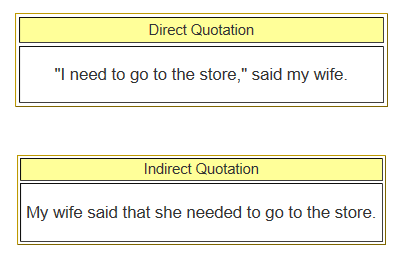 DIRECT INCLUDES: QUOTATION SIGNS. MICHAEL (2012) STATES: « BLAH BLAH BLAH »

INDIRECT INCLUDES: NO QUOTATION SIGNS. MICHAEL DESCRIBES ….
ELEMENTS TO INTEGRATE
PULL QUOTE: 
EMPHASIZING SOMETHING THAT YOU HAVE WRITTEN BY COPYING THE TEXT BUT ENLARGING THE FONT OR BOLDING IT.
SIDE BAR: 
A SMALL RECTANGLE THAT CAN BE CONSIDERED A SURPRISING, DID YOU KNOW FACT?,
ILLUSTRATION: 
INTEGRATING A PICTURE WITH A SMALL CAPTION EXPLAING THE PHOTO.
REMEMBER !!!
IT NEEDS TO BE INFORMATIVE
IT NEEDS TO BE INFORMAL
IT NEEDS TO INCORPORATE QUOTATIONS FROM THE PREP BOOKLET AS WELL AS INFORMATION TAKEN FROM THE VIDEO SHOWN IN CLASS. 
IT NEEDS TO LOOK LIKE A MAGAZINE ARTICLE
YOUR TASK
USING PADLET, WE WILL CREATE A RESEARCH BASED MAGAZINE ARTICLE (RBMA) BASED ON HOW MEDIA VIOLENCE AFFECTS CHILDREN.
THE HEADLINE AND SECONDARY HEADLINE WILL BE GIVEN.
DIFFERENT GROUPS WILL BE RESPONSIBLE FOR DIFFERENT PARTS OF THE RBMA.
PAY ATTENTION TO SPELLING AND CONTENT.
WHEN COMPLETED, POST YOUR TEXT ON PADLET.
VIOLENT BOYS WITH VIOLENT TOYS 
Media violence increases aggression and hostility in young boys.
(GROUP 1): WRITE A LEAD
(GROUP 2): WRITE A PRIMARY BODY  (ONE SUBHEAD)
(GROUP 3): TWO ILLUSTRATIONS WITH CAPTION + 2 SIDE BARS
(GROUP 4): WRITE A SECONDARY BODY  (ONE SUBHEAD)
(GROUP 5): WRITE A CLOSE
556:  http://padlet.com/wall/7a1cowr0rt